جامعة ديالى/كلية الهندسة
قسم الهندسة المدنية
تطبيقات حاسبة 1
المرحلة الثانية
البرمجة بلغة الفورتران
المحاضرة  6
إعداد:-
م.د.جنان لفته عباس
م.م. غسان منذر علي
المفكوك او المضروب Factorial
Example: write program to find the factorial of number N? n!=n(n-1)(n-2)….
Solution:
Program factorial 
! program to find the factorial of number N
Implicit None
Integer:: N, fact, I
Fact =1
Print*, “input the number”
Read*, N
Do  I=N,1,-1
Fact =fact*I
End do
Print*,”factorial=”,fact
End program factorial
المتسلسلة Series
Do J=1,I
Fact=Fact*J
End do
E=e=x**I/fact
End do
Print*,”E=”,E
End program Q1
K=1
J=1
Do I=2, 50, 3                                    Do A=100, 20, -5
y=y+J*A*Exp(K*x)/(I*x)
K=K+1
J=-J
End do 
Print*,”y=”,y
End program Q2
fact=1 
Do J=1,I
Fact=fact*J
End do 
Y=x**(I-1)/fact
Z=Z+K*Y
K=-K
End do 
Print*,”Z=”,Z
End program Q3
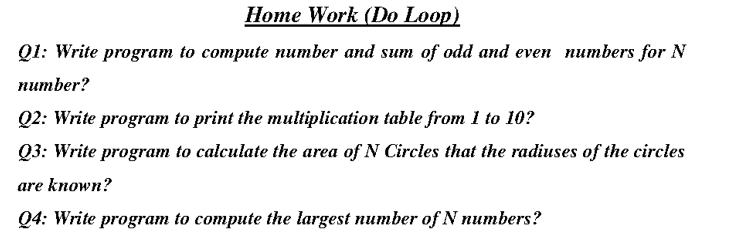 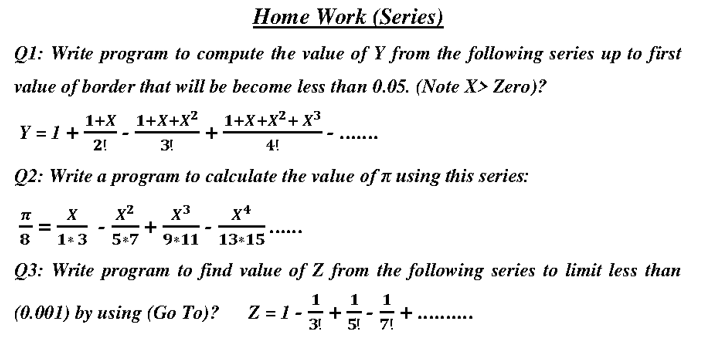 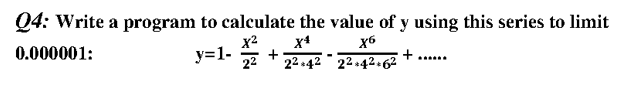 شكرا لأصغائكم